Optimal Manipulation of Voting Rules
Edith ElkindNanyang Technological University, Singapore(based on joint work with Svetlana Obraztsova)
Manipulation
A B C DE
DE
A B C
DE
A B C
EA DB C
ED
A B C
ED
A B C
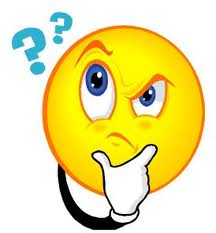 DC BE A
BTT’89
Borda scores
truthful voting: A: 15   B: 8   C: 2   D: 17   E: 18
manipulation:   A: 11   B: 7   C: 3   D: 20   E: 19
Is the Manipulator Happy?
My friends may learn that I ranked E above A and lose respect for me...
I’d like A to know that he has my support...
A B C DE
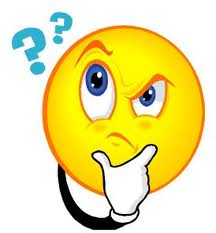 DC BE A
Can I improve the outcome while lying as little as possible about my preferences?
Optimal Manipulation
Manipulator’s primary goal: make a preferred candidate p win
alternatively, improve the outcome relative to truthful voting
Additionally, manipulator seeks a vote that 
achieves his primary goal 
yet is as similar as possible to his true preference ranking
How do we measure similarity?
need a notion of distance over votes
Similarity Measures
Let u, v be two complete orders over a candidate set C
For a  C, let pos(a, u)/pos(a, v) denote the position of a in u/v
Swap distance: 	dswap(u, v) = #{(a, b)C2: a >u b, b >v a}
Footrule distance:	dfr(u, v) = S aC |pos(a, u) - pos(a, v)|
Maximum displacement distance:	dmd(u, v) = max aC |pos(a, u) - pos(a, v)|
Illustration
dswap(u, v)  = 4 + 3 + 2 + 0 + 0 = 9

dfr(u, v) = 4 + 2 + 0 + 3 + 3 = 12

dmd(u, v) = max {4, 2, 0, 3, 3} = 4
ABCDE
DE
CBA
u
v
Fact: dswap(u, v) ≤ dfr(u, v) ≤ 2dswap(u, v) for any u, v
Voting Rules
Scoring rules: a1 ≥ ... ≥ am , each candidate gets a i points from each voter who ranks him in position i
(1, 0, ..., 0): Plurality
(m-1, m-2, ..., 1, 0): Borda
(1, ..., 1, 0, ..., 0): k-approval

Bucklin: k*-approval, where k*=min k such that some candidate’s k-approval score is > n/2
Copeland, Maximin
k
Optimal Manipulation, Formally
(d, F)-OPT-MANIP:(where d is a (family of) distances, F is a (family of) voting rules):
a set of candidates C, |C|=m
a preference profile (v1, ..., vn) over C
i: manipulator’s identity
B: budget
p: preferred candidate
Question: is there a vote u such that p  F(v1, ..., vi-1, u, vi+1, ..., vn) and d(u, vi) ≤ B?
Optimization version: find the smallest B for which such u exists
Summary of Results
Scoring Rules: Basic Observations
(j, d, F)-OPT-MANIP: like (d, F)-OPT-MANIP, but with the additional constraint that pos(p, u) = j
Observations: 
in (j, d, F)-OPT-MANIP p’s score is fixed ( = s)
to solve (d, F)-OPT-MANIP it suffices to solve (j, d, F)-OPT-MANIP for j = 1, ..., m
Definition: a position k in manipulator’s vote is safe for a candidate c if in the resulting election c’s score is at most s
Summary of Results
Scoring Rules, Footrule Distance
0
p is connected to j
Each candidate c ≠ p is connected to all positions that are safe for him
A min-cost perfect matching = optimal solution to (j, d, F)-OPT-MANIP
p
j
3
1
Extensions
Scoring rules + dmd: a similar matching-based argument works
for k = 1, ..., m, check if there is a solution of cost at most k
to do so, only draw (unit cost) edges to positions at distance at most k
 Bucklin rule + dfr , dmd: a similar matching-based argument works
Summary of Results
Scoring Rules, Swap Distance
Solving (j, d, F)-OPT-MANIP by greedy algorithm:
Start by placing p in j;  fill the remaining positions as in the true preference order
At step k, we place the  kth candidate in C\{p} in the top safe position and shift other candidates if necessary
A B CP D
A PB C D
B P CA D
Step 1
j=2
what is the highest safe position for A?
Summary of Results
Hardness Results
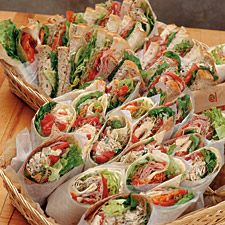 Copeland/Maximin, dswap:
SET COVER (SC):  
a ground set S of size s 
a collection Q of q subsets of S
a parameter K
question: can S be covered by at most K sets from Q?
SC is NP-complete, inapproximable up to a factor of W(log s)
inapproximability of SC  inapproximability of (dswap, Copeland/Maximin)-OPT-MANIP
Copeland/Maximin, dfr: dswap ≤ dfr ≤ 2dswap
Copeland/Maximin, dmd: another reduction from SC
Have We Seen It All Before?
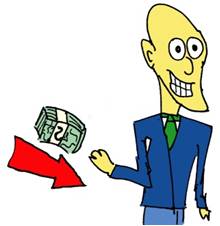 Swap bribery (EFS’09):
an external party wants p to win
can pay voters to swap candidates in their votes
each swap in each vote has some cost
Optimal manipulation wrt swap distance is a special case of swap bribery
for one voter, each swap costs 1
for other voters, each swap costs +∞
Neither our easiness results nor our hardness results are implied by those of EFS’09 (or DS’10)
A Different Perspective...
Bribery (FHH’06):
an external party wants p to win
can pay voters to change their votes
each voter has a cost
Distance-based bribery?
bribery → (weighted) Hamming distance 
swap bribery → (weighted) swap distance
footrule bribery?
max displacement bribery?
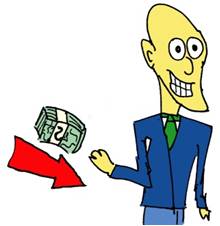 Other Open Problems